4:25-54
4:25-54
I … am He ~ egō eimi
Literally “I am is speaking to you”
4:25-54
4:25-54
Psalm 40:8 ~ I delight to do Your will, O my God, 
And Your law is within my heart.
4:25-54
4:25-54
Nobleman ~ basilikos – literally a king's man, or royal official
4:25-54
4:25-54
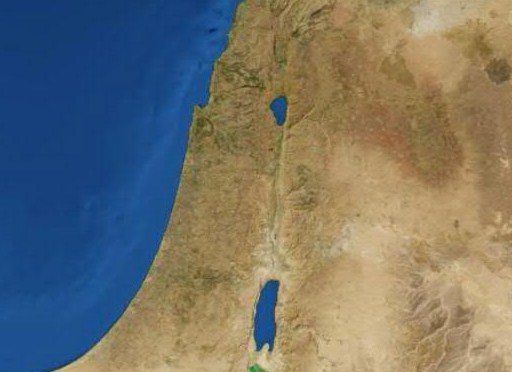 Capernaum
Cana
Jerusalem
4:25-54
4:25-54
Implored ~ imperfect tense – kept on asking
4:25-54
4:25-54
John 20:28 ~ And Thomas answered and said to Him, “My Lord and my God!”
John 20:29 ~ Jesus said to him, “Thomas, because you have seen Me, you have believed. Blessed are those who have not seen and yet have believed.”
4:25-54